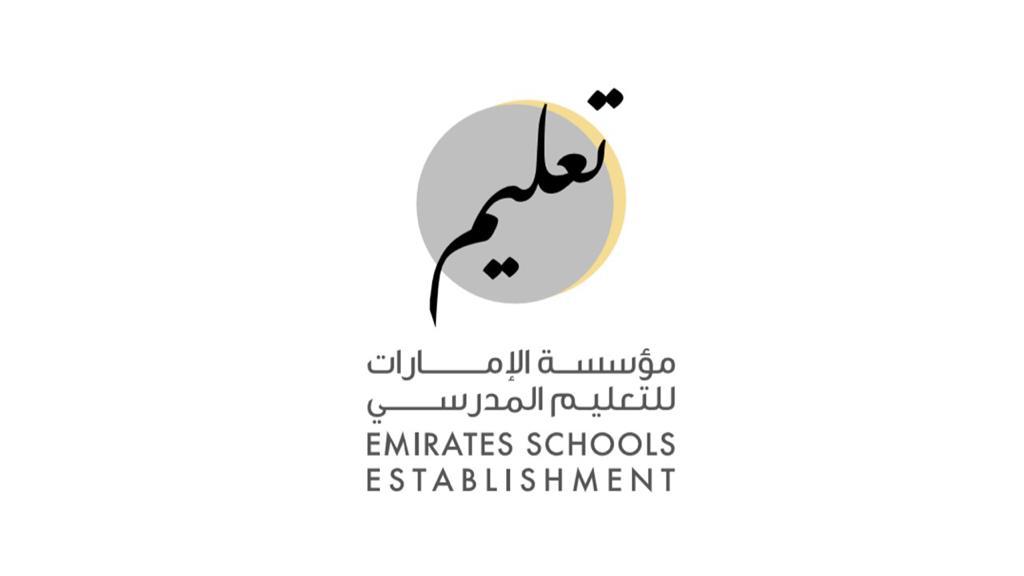 Grade 7
Elite Mathematics

Academic Year 2021/2022 – Term 3
P 435
Unit 8 – Multiply decimals
Unit 11 – Geometric figures
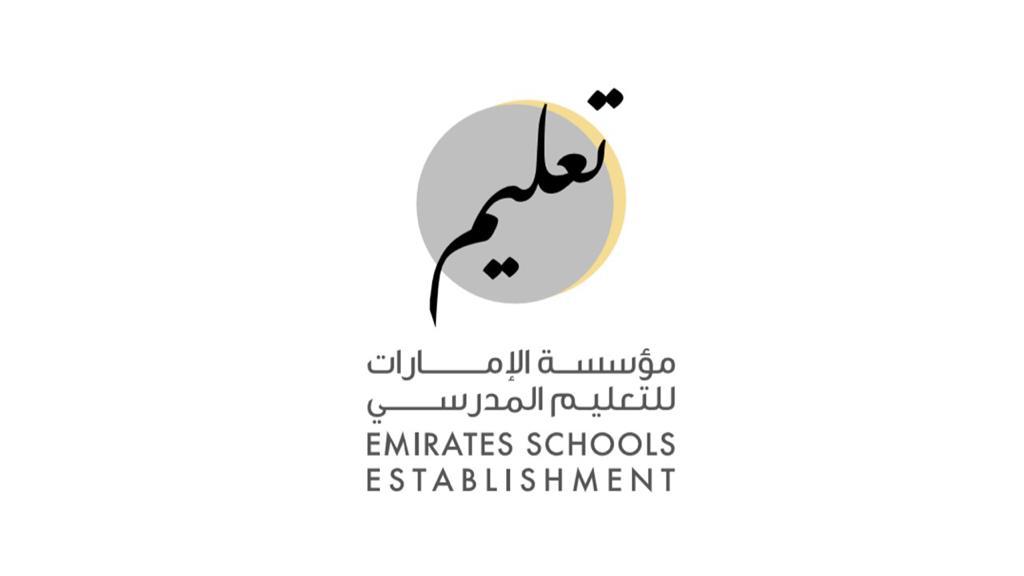 Lesson no. 3
Lesson name: 
Angle relationships and parallel lines
Learning objectives
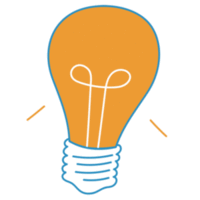 Use the relationships between angles to find the measures of missing angles.
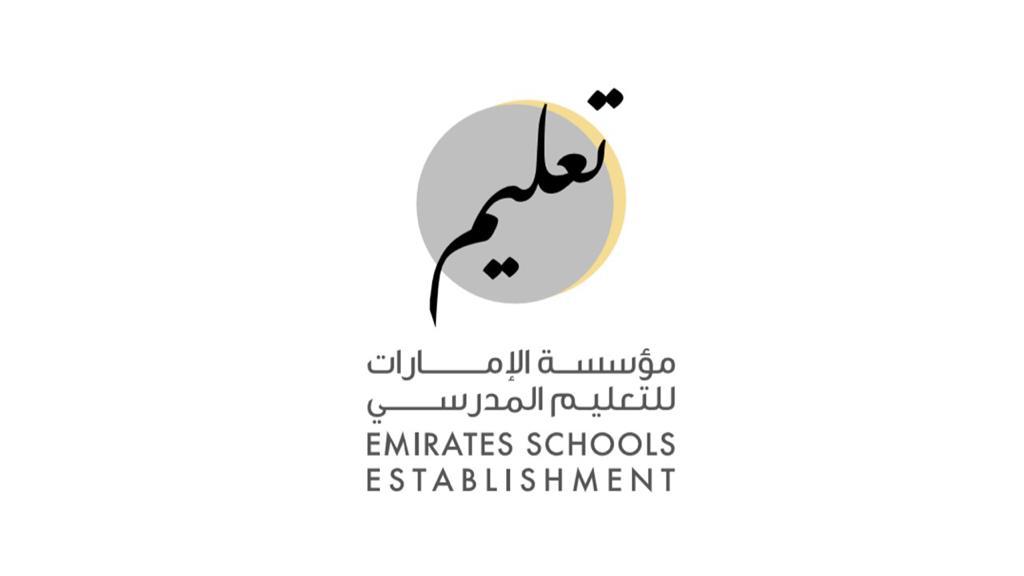 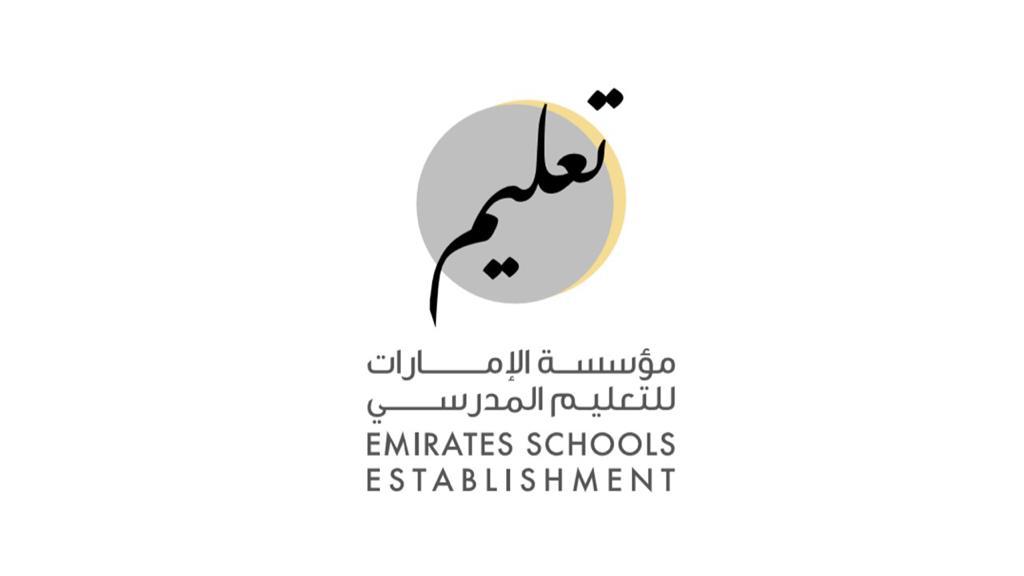 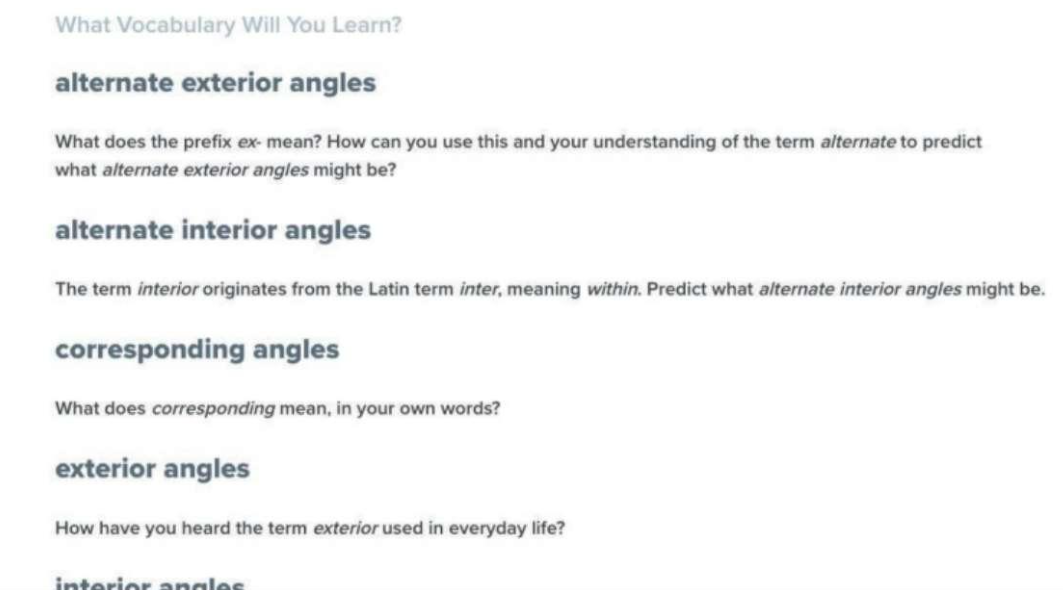 Keywords
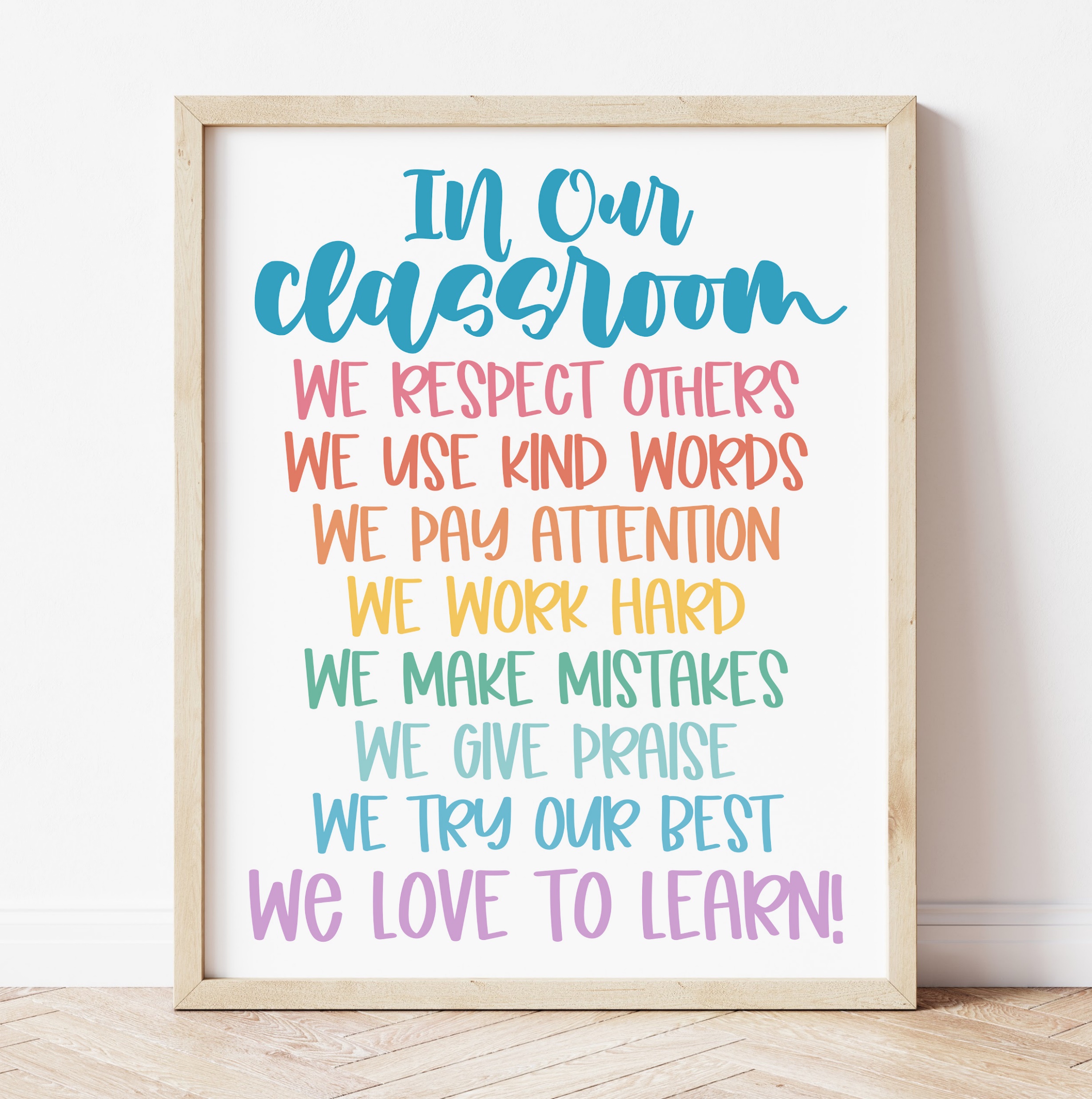 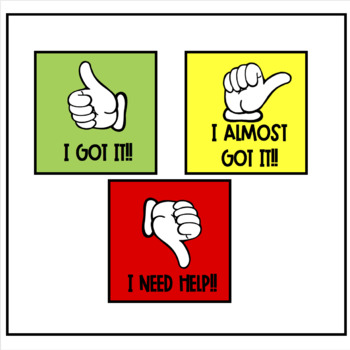 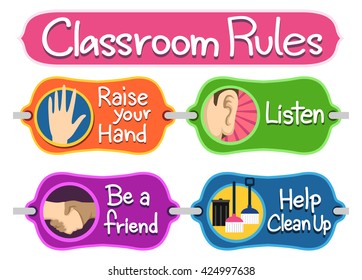 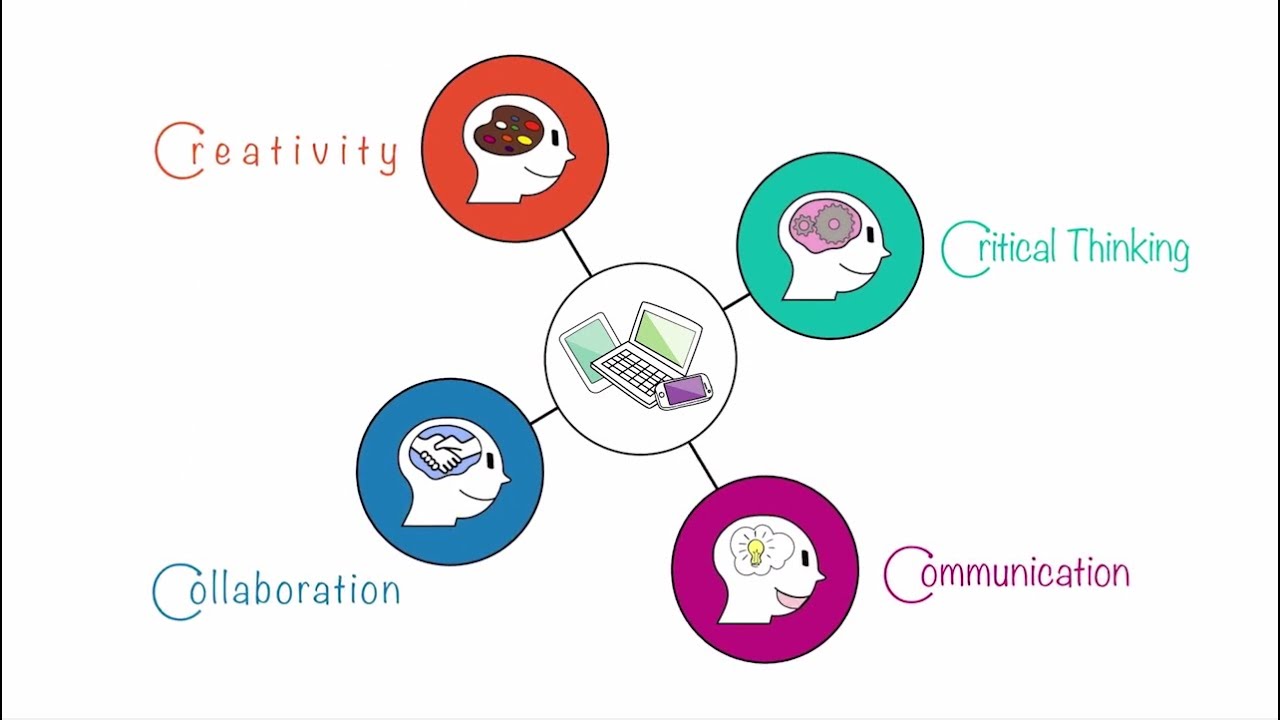 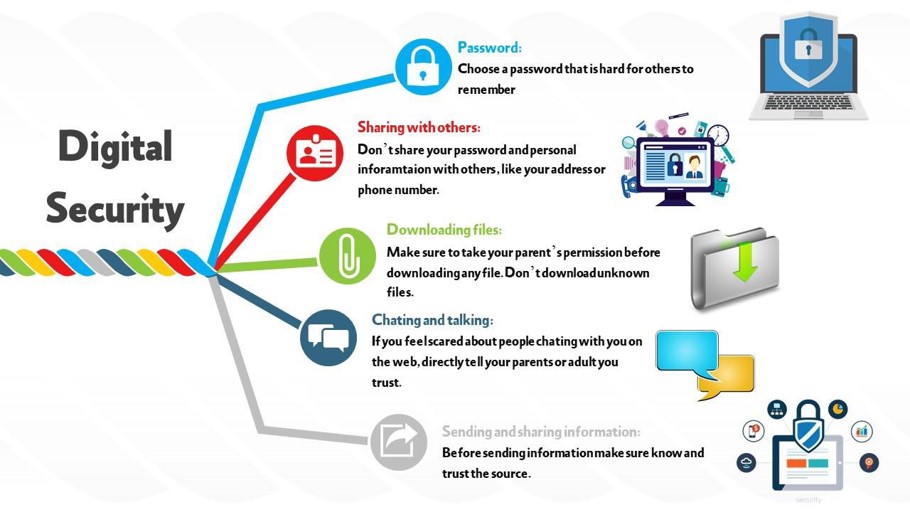 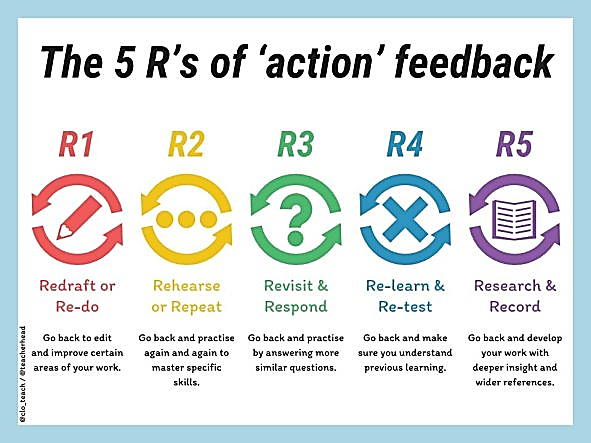 Peer assessment work- Group leaders' role.
Starter…
4 min Activity
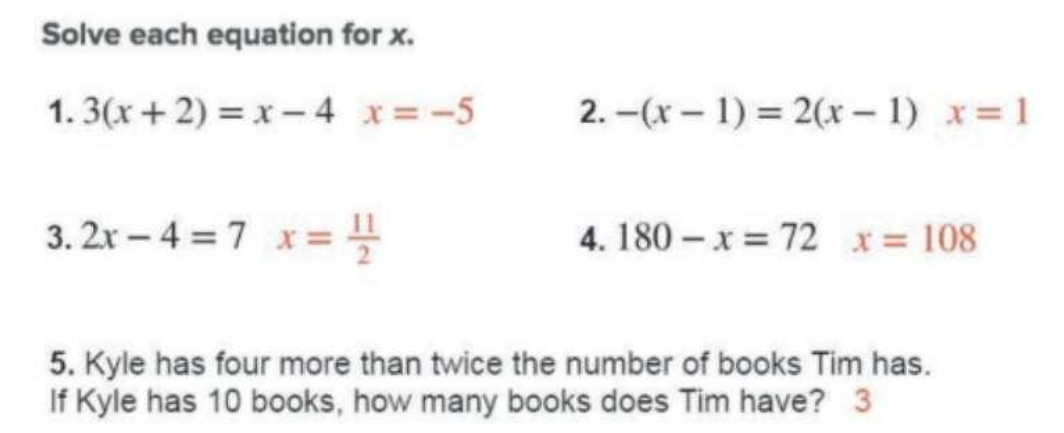 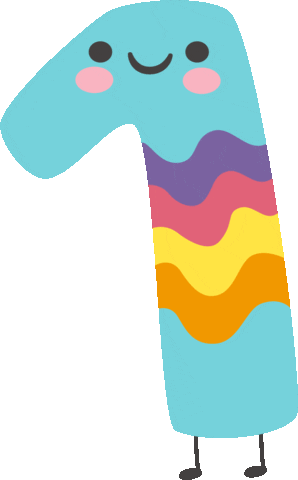 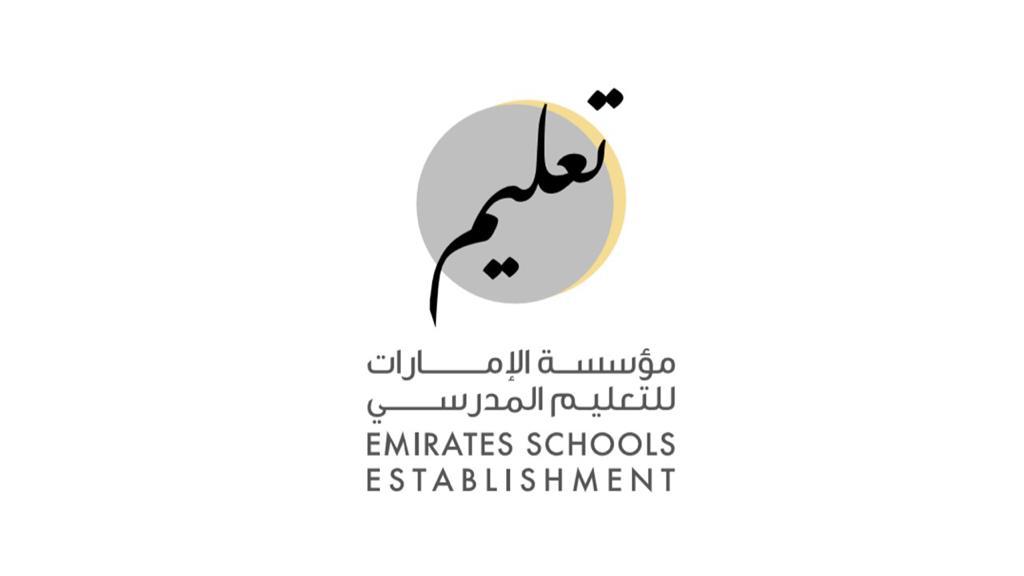 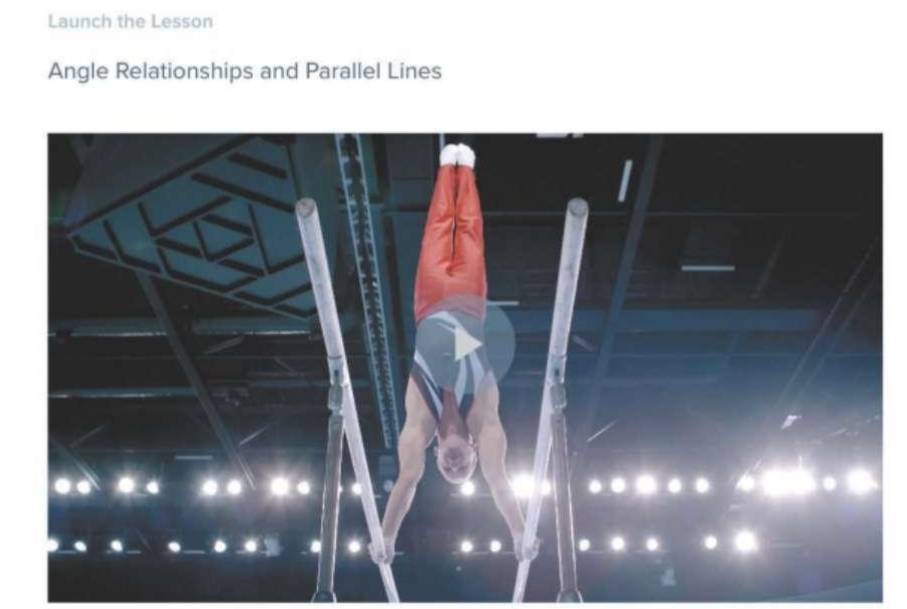 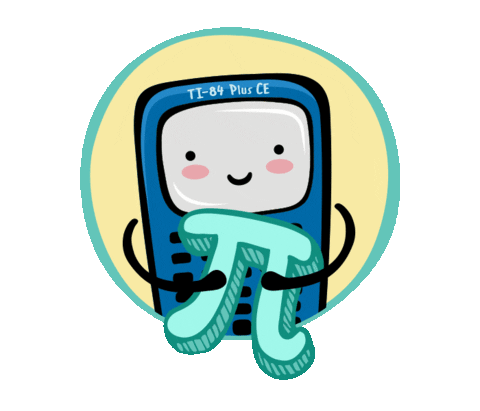 part 1 : Teacher explanation..
Page 699-700
Explanation
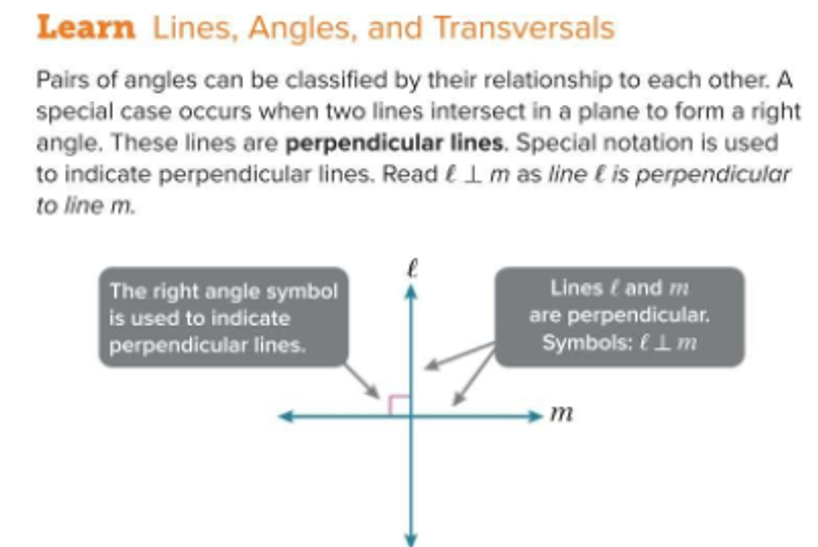 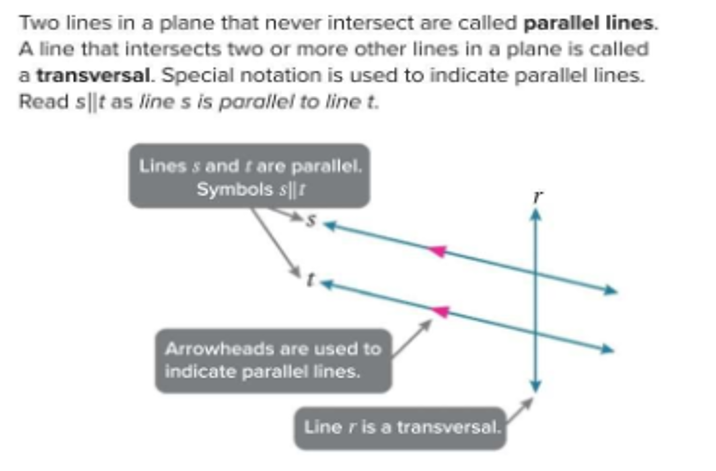 part 2 : Teacher explanation..
Interior and exterior angles
Page 700
Explanation
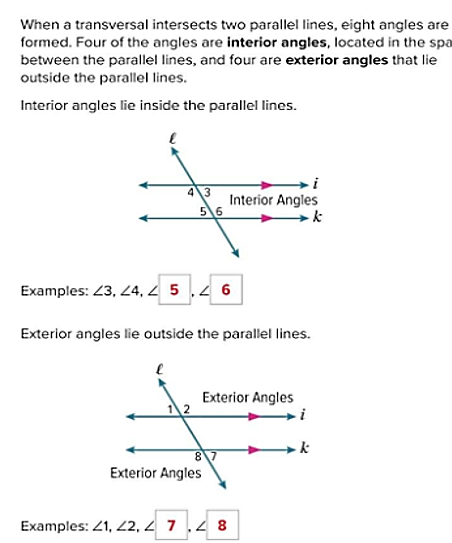 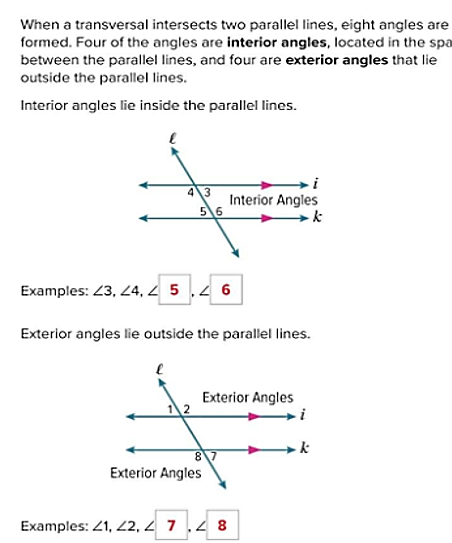 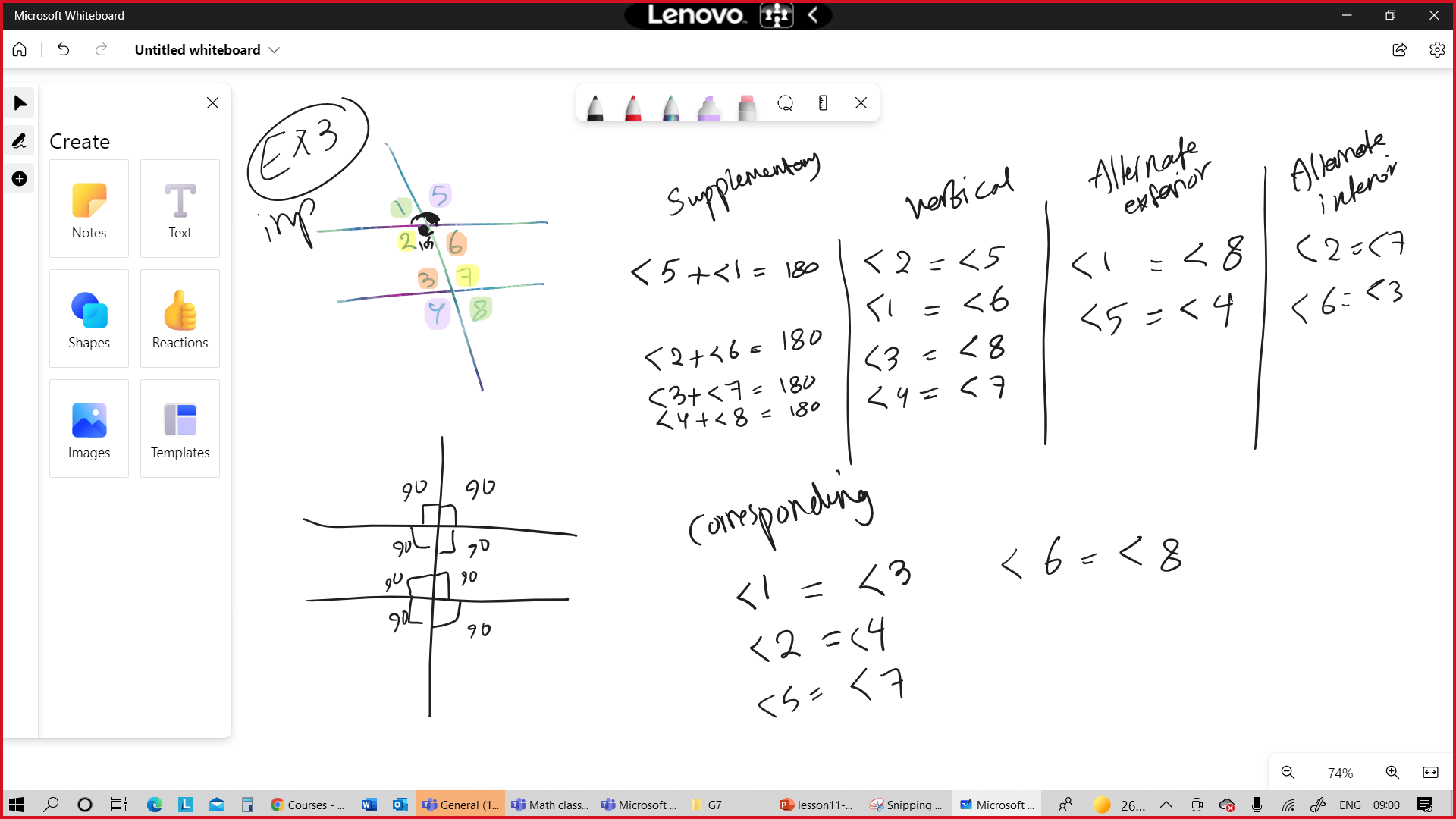 7A-Student Driven differentiation.
Once finished and corrected… move to next.
Discuss the questions and explain it to each other as a group.
Note : Put the answer with explanation and details.
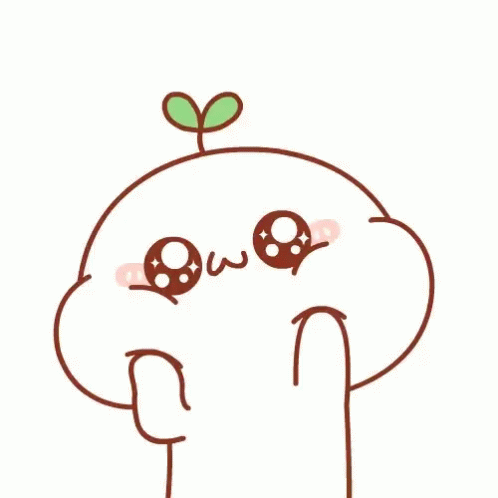 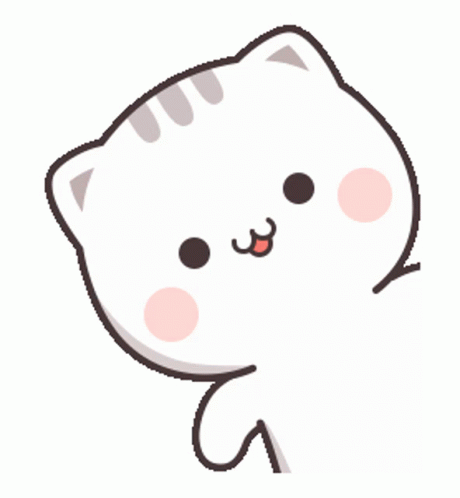 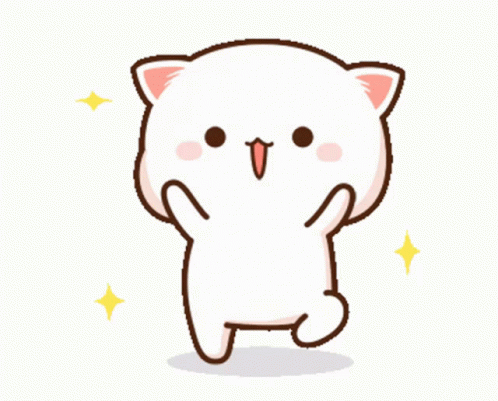 Question 1&4
Question 7
Question 10
Page 697
Page 697
Page 697
Student Driven differentiation.
Enrichment questions if you finished…
Justify-page 698
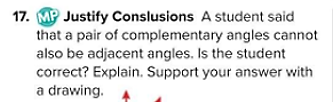 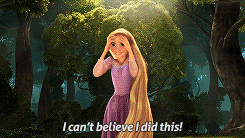 Exit ticket-Student work on class-kick – 10 min
Critical thinking 
Group work- Represent your work once finished.
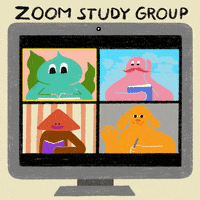 Page 696
Apply
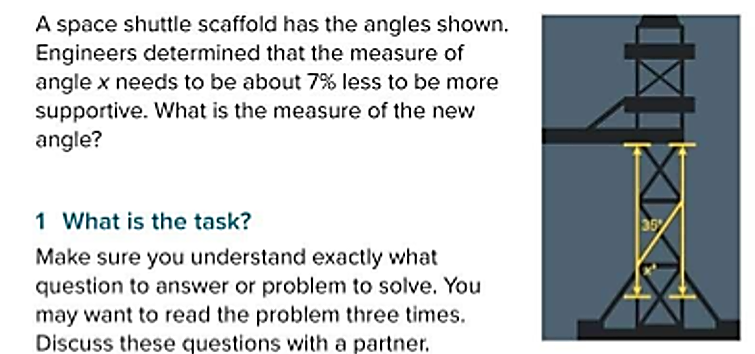 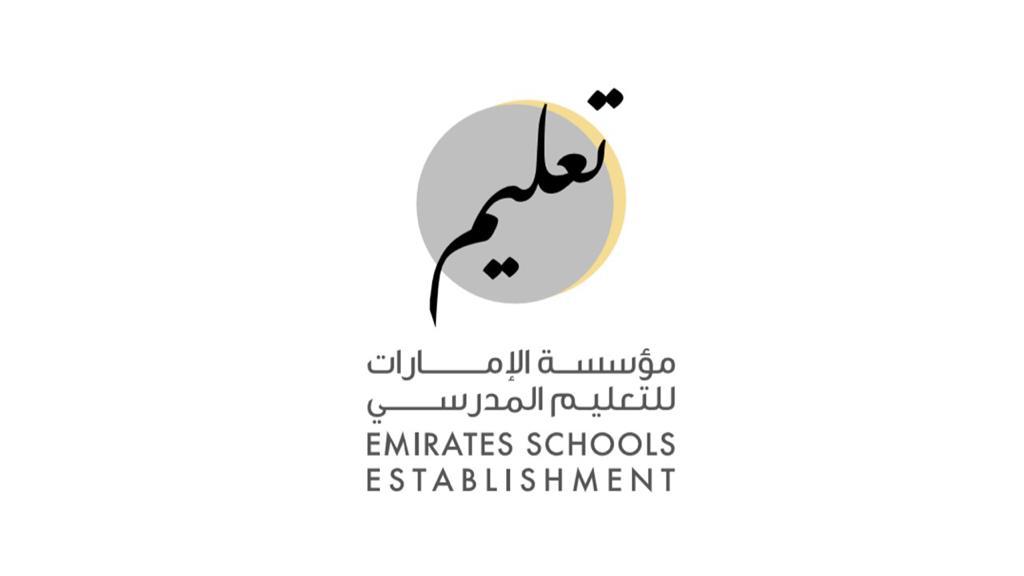 How do you think you did today?
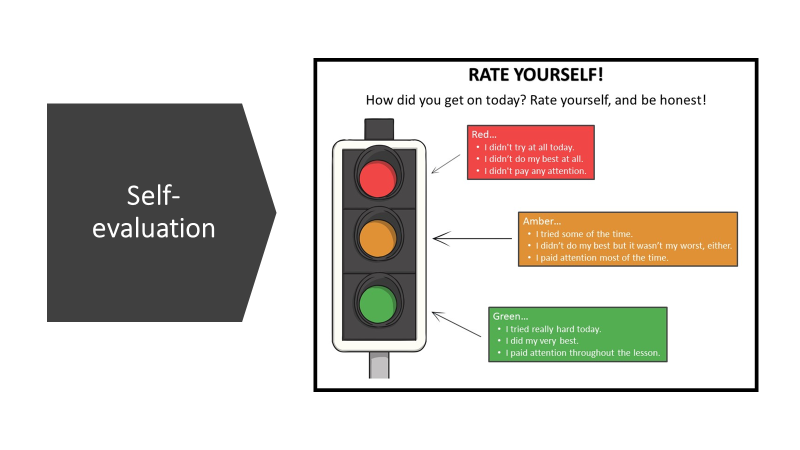 Self evaluation
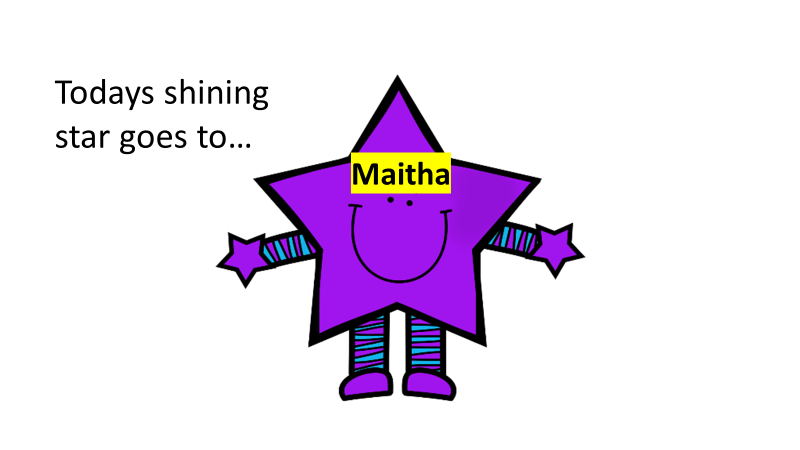 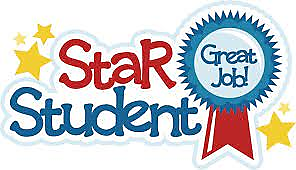 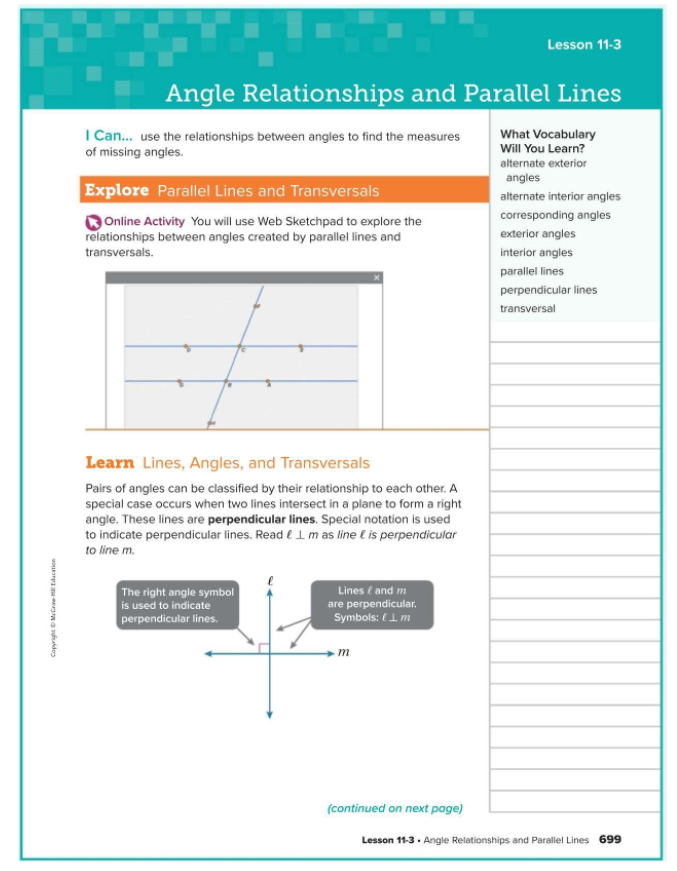 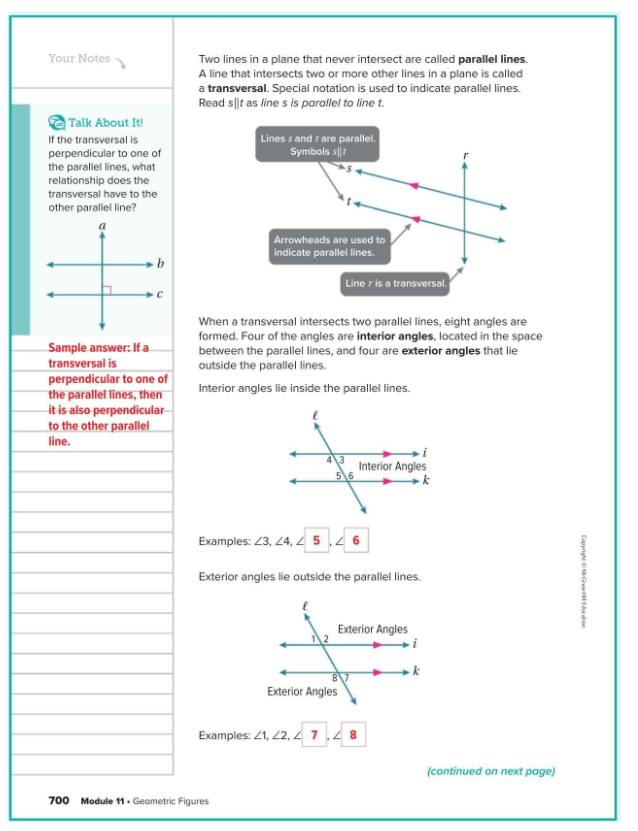 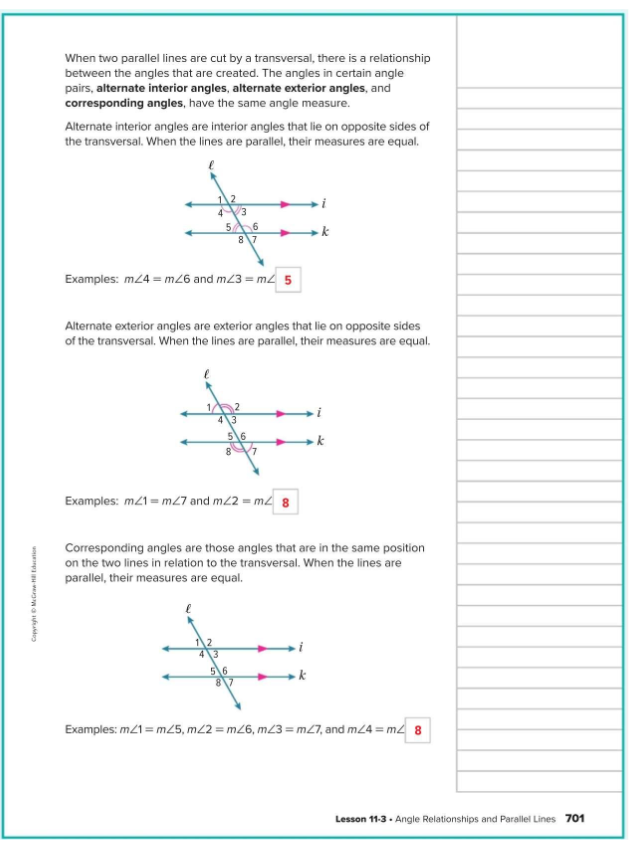 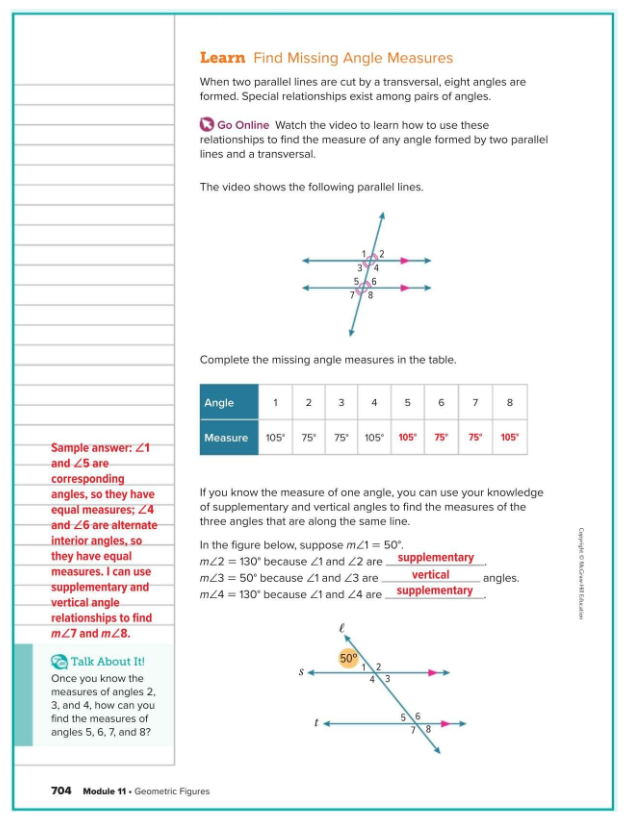 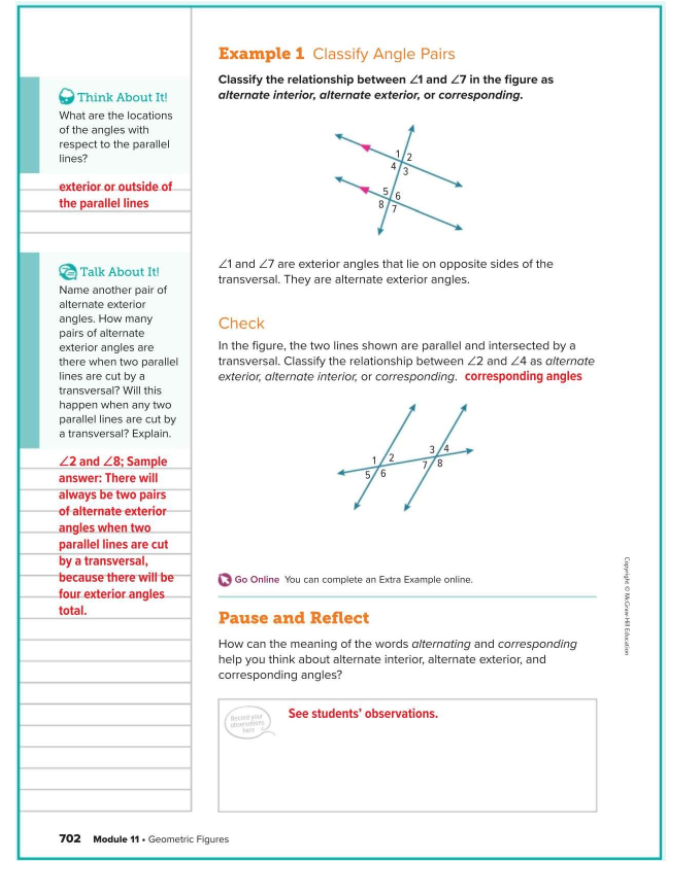 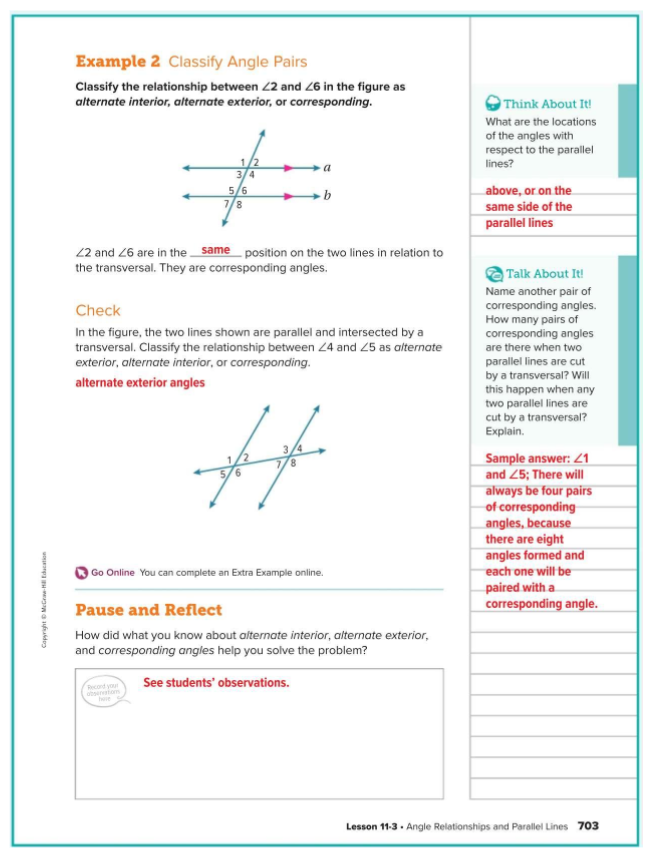 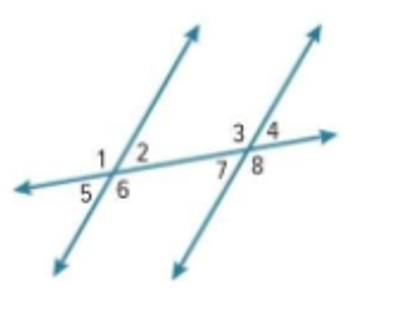 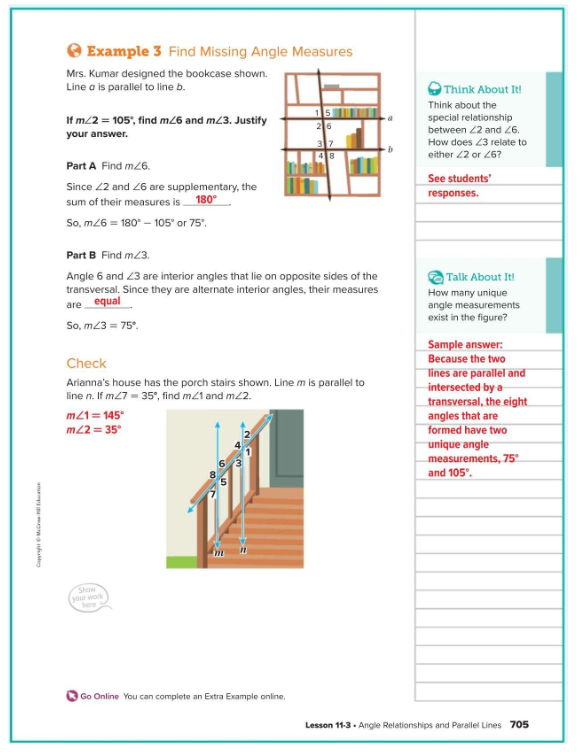 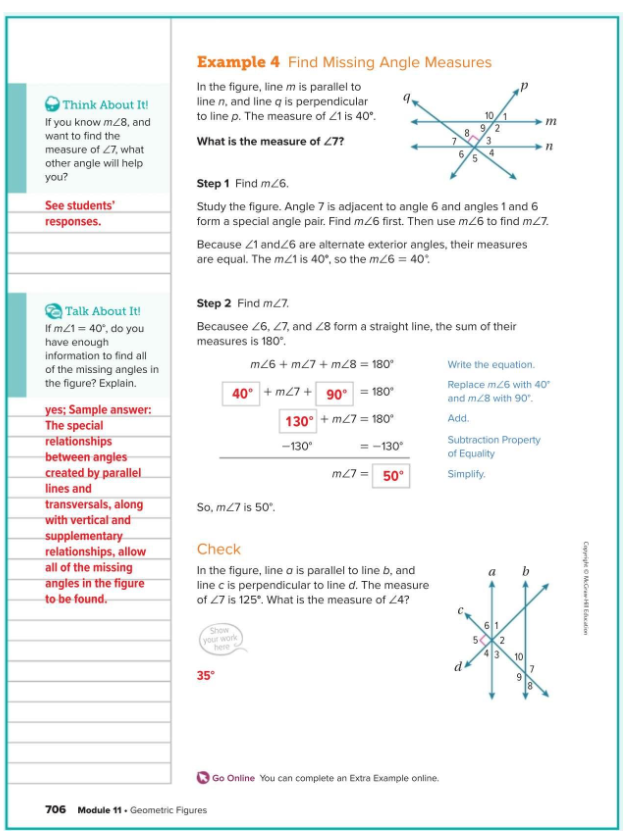 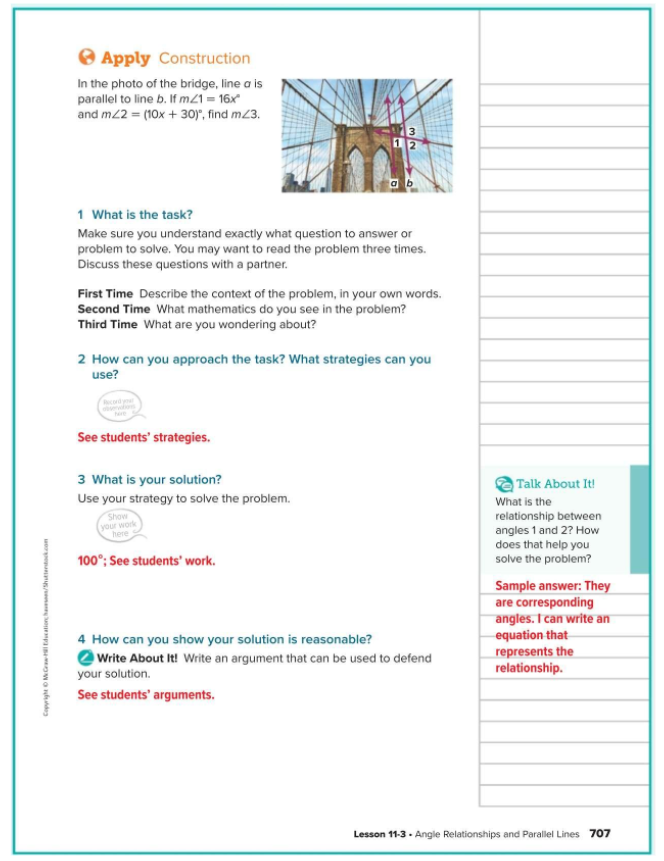 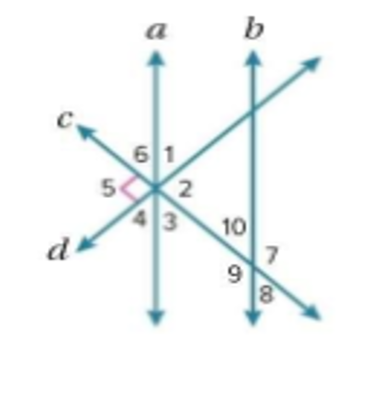 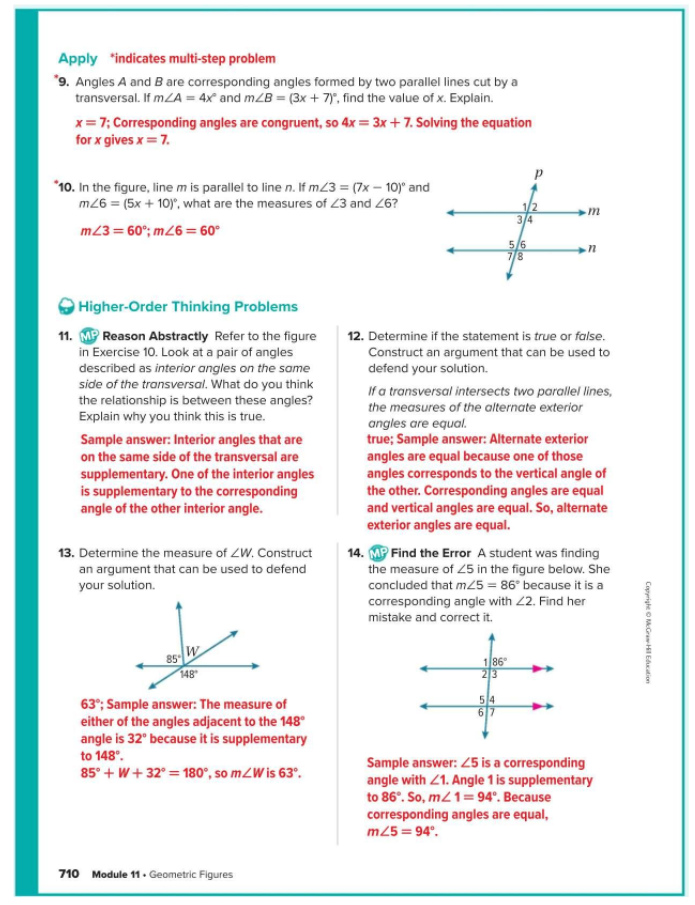 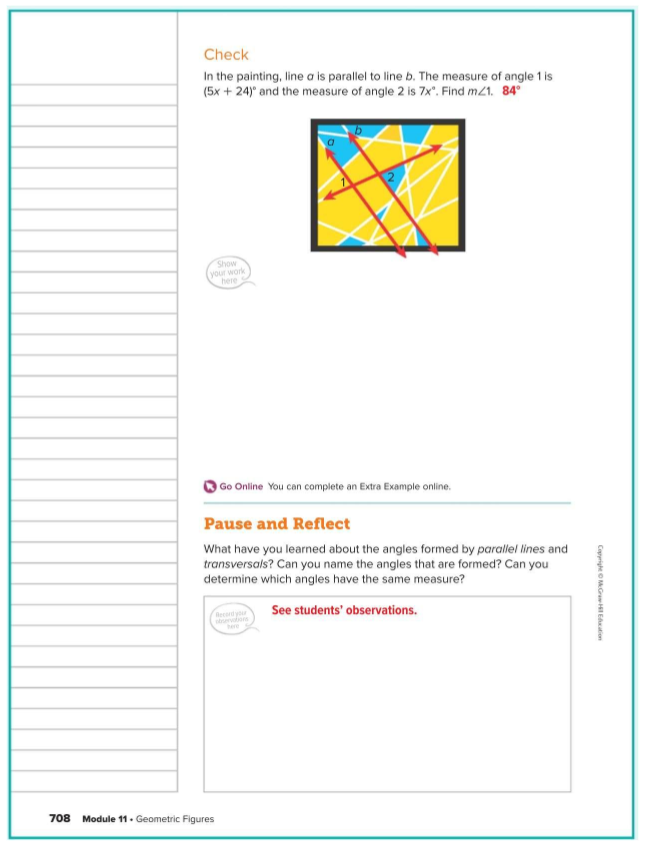 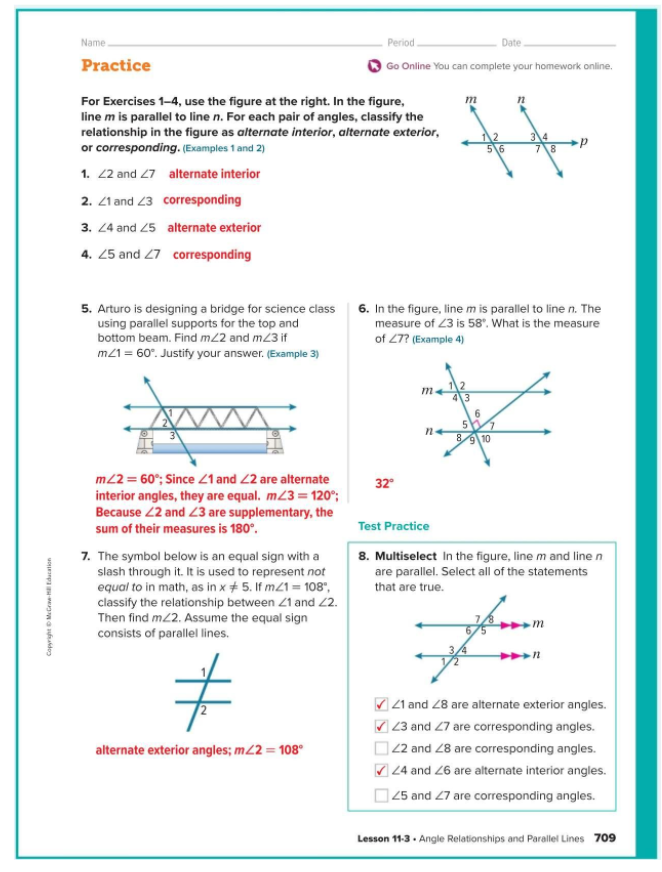 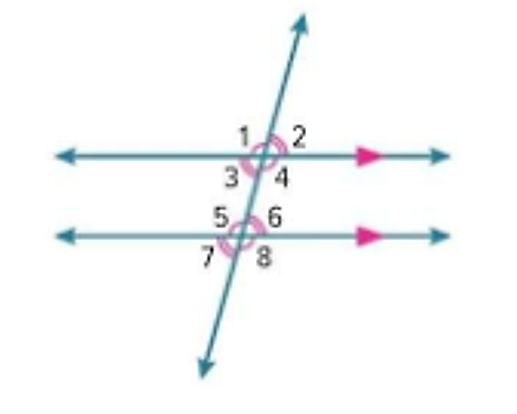 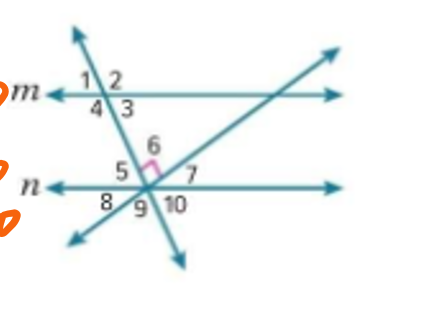